ACC Dual Credit Cohort Program
Earn High School AND College Credit
Pflugerville ISD and Austin Community College Partnership
What is Dual Credit?
Opportunity to earn college credit BEFORE graduating from high school 
Experience college enrollment process and college course 
Credit for high school course AND college course
NO course fee for courses taken on PFISD campus
May have minimum textbook / supply fees
Partnership with Austin Community College
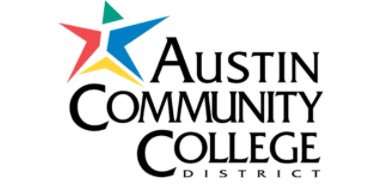 ACC Dual Credit Information
ACC vs. AP
ACC Classes
Tier 2 (5.0) weighted course (Class of 2023 and beyond)
Academically challenging - College Course
Free (up to 12 credits); pay for textbook
Pass for college credit
Transfers to TX public universities; not guaranteed for others
Results may impact college GPA
Seats are limited/First come, first served
Professors have office hours
No summer assignments
AP Classes
Tier 1 (6.0) weighted course
Academically challenging - High School course
High school course prep free; pay for AP exam
Earn qualifying score (3+) for potential college credit
Each university has AP credit policy - research those you plan to attend
Results do not impact college GPA
Open enrollment
Teachers have tutorials 
May have summer assignments
BOTH proven to promote student success in college.
How is grade credit awarded?
The transfer of letter grades from other accredited high schools or institutions for District approved courses will be recorded as follows:Conversion Scale 	A+   = 98  	A      = 95 	A-    = 90  	B+   = 88  	B      = 85  	B-    = 80  	C+   = 78  	C      = 75  	C-     = 70        	
 	
F       = 65
A student must pass a dual credit class with a C or higher to earn both high school and college credit.  A credit of D will earn college credit through ACC, but a grade of D will not earn high school credit.
How do ACC courses fit in high school schedule?
Classroom courses at your high school (No fee for class on PFISD campus)
Only select courses offered based on Dual Credit Cohort plan
PFISD provides ACC the space to hold on PFISD HS campus (can be ACC or PFISD ACC instructor)
Online courses (if available)
Self-motivated students
Good at time management
Tight schedule or lack of transportation
Look to see if course requires you to take exams at ACC
Classroom courses at ACC campus (students may encounter fees on ACC campus)
Be careful about which campus you select
Courses offered at various time throughout the day and weekends
Must be taken outside of the regular school day - only cohort courses offered during regular school day
PfISD Approved Dual Credit List
Which classes do students commonly take?
ACC English and PFISD HS English III and IV Credits
Dual Credit ACC Cohort Bonuses
Benefits
Easy to follow schedule
Freedom to take or not take summer classes
Earn required high school and college credits at the same time
24 college credits
4.5 high school credits
Classes at your HS campus = no transportation issues
Cost Savings
Dual Credit
Free* courses
ACC 3 credit hours
$255 (in-district); $1,083 (out of district)
$2,040 saving for 8  college courses; $8,664 (out of district savings)
Texas State University
$1,508.93/class
Tuition only, not including room/board, etc. savings
$12,071.44 savings for 8 college courses
Classes this summer!  Look for courses offered for PfISD students to avoid fees.
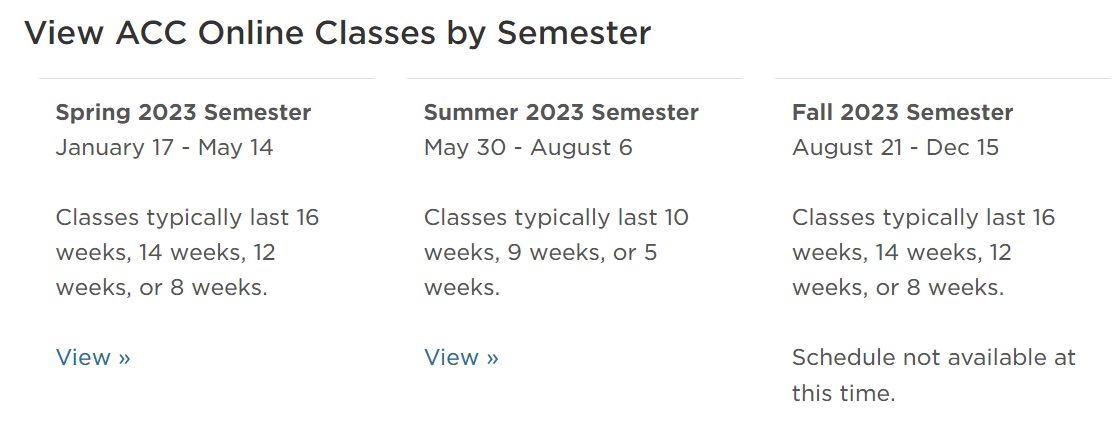 Student is responsible to pay for summer classes
ACC Summer 2023 Schedule
Steps To Being a Dual Credit Student
Attend / View PfISD ACC information Session / Orientation
Talk to your HS counselor to see if this is the right fit for you
Follow steps outlined in Steps to Being a Dual Credit Student
Questions?
ACC High School Campus Counselor